Екскурзия до град Сапарева баня
13.07.2018г
Цел на екскурзията:1. Развиване на приятелски отношения между децата от ДГ „Слънце“ гр. Кюстендил и ДГ „Св. Анна“ гр. Сапарева баня и изграждане на умение за емпатия чрез игри
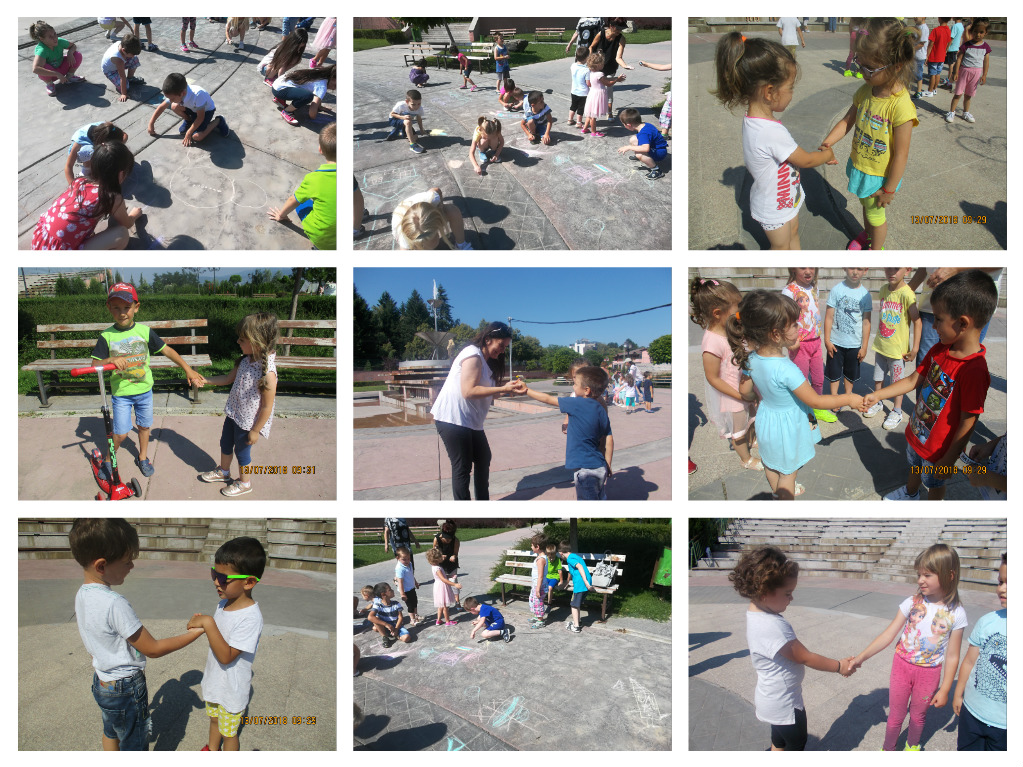 Надпис
[Speaker Notes: ЗАБЕЛЕЖКА: За да промените изображенията в този слайд, изберете картината и я изтрийте. След това щракнете върху иконата за вмъкване на картина в контейнера, за да вмъкнете собствено изображение.]
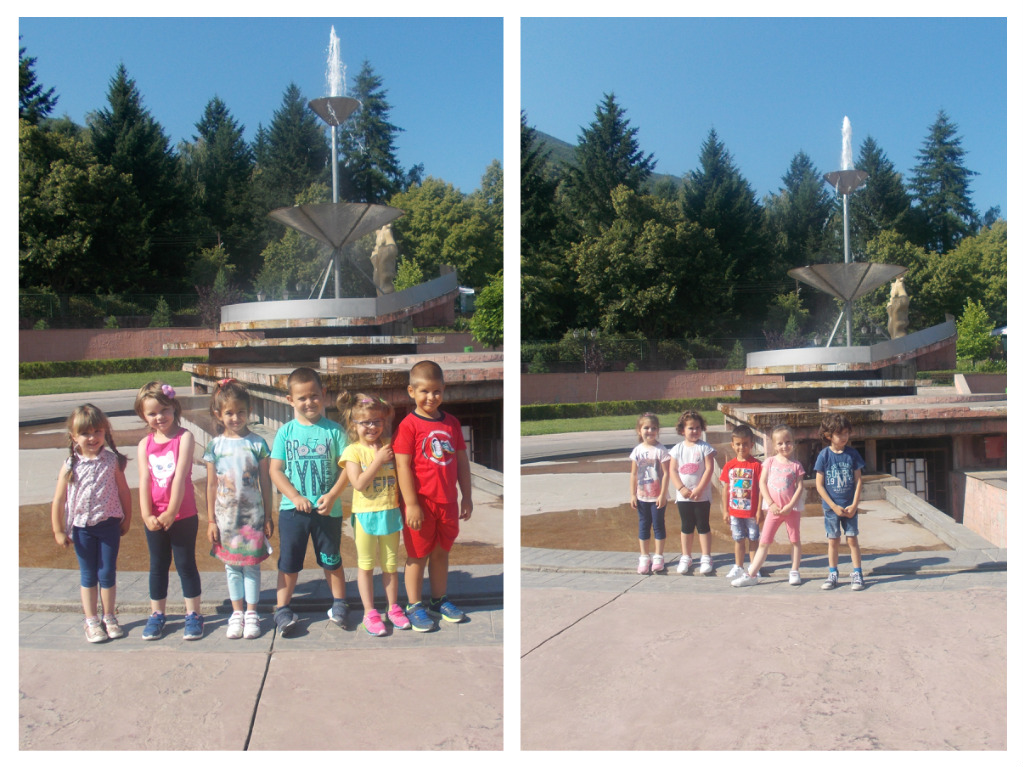 Надпис
Надпис
2. Посещение на  най-горещия гейзер в Европа и един от най-горещите в света, намиращ се в центъра на гр. Сапарева баня
[Speaker Notes: ЗАБЕЛЕЖКА: За да промените изображенията в този слайд, изберете картината и я изтрийте. След това щракнете върху иконата за вмъкване на картина в контейнера, за да вмъкнете собствено изображение.]
На гейзера в гр. Сапарева баня
13.07.2018г
[Speaker Notes: ЗАБЕЛЕЖКА: За да промените изображенията в този слайд, изберете картината и я изтрийте. След това щракнете върху иконата за вмъкване на картина в контейнера, за да вмъкнете собствено изображение.]
Сапарева баня 13.07.2018
[Speaker Notes: ЗАБЕЛЕЖКА: За да промените изображенията в този слайд, изберете картината и я изтрийте. След това щракнете върху иконата за вмъкване на картина в контейнера, за да вмъкнете собствено изображение.]
Очаквани резултати
Децата имат представа за забележителностите в района, в който живеят.
Усвояват основни модели на поведение в общуването.
На детската площадка
Игра с приятели
Запознаване със забележителностите на гр. Сапарева баня
Довиждане приятели, до нови срещи!